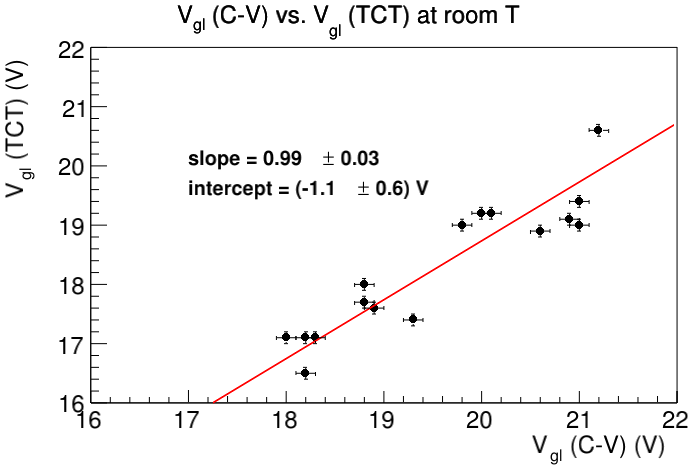 Correlation in measured Vgl: probe station – TCT
1.5e15 – 3e15 (3 wafers IHEP, 2 wafers USTC)
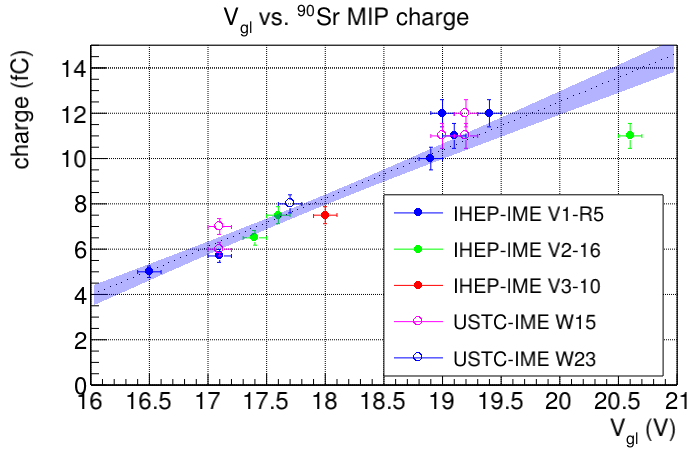 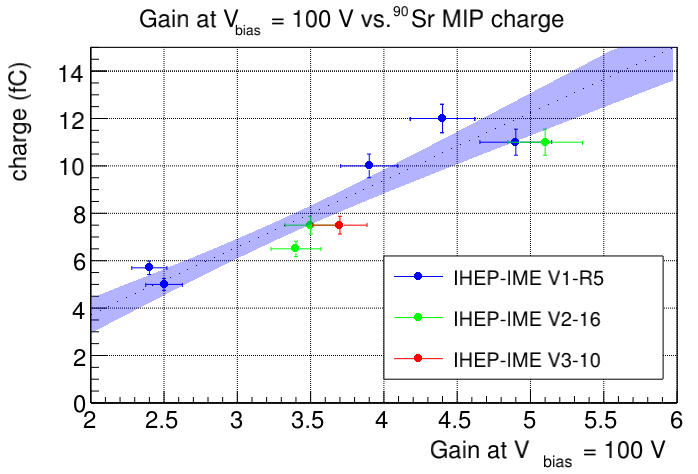 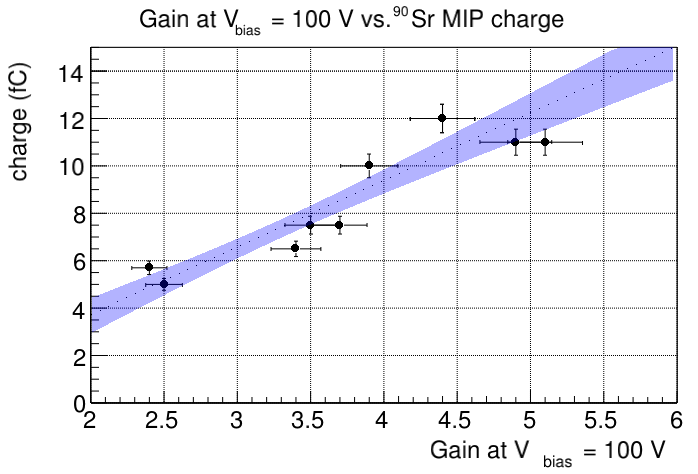 Same plots, just with/-out wafer labels